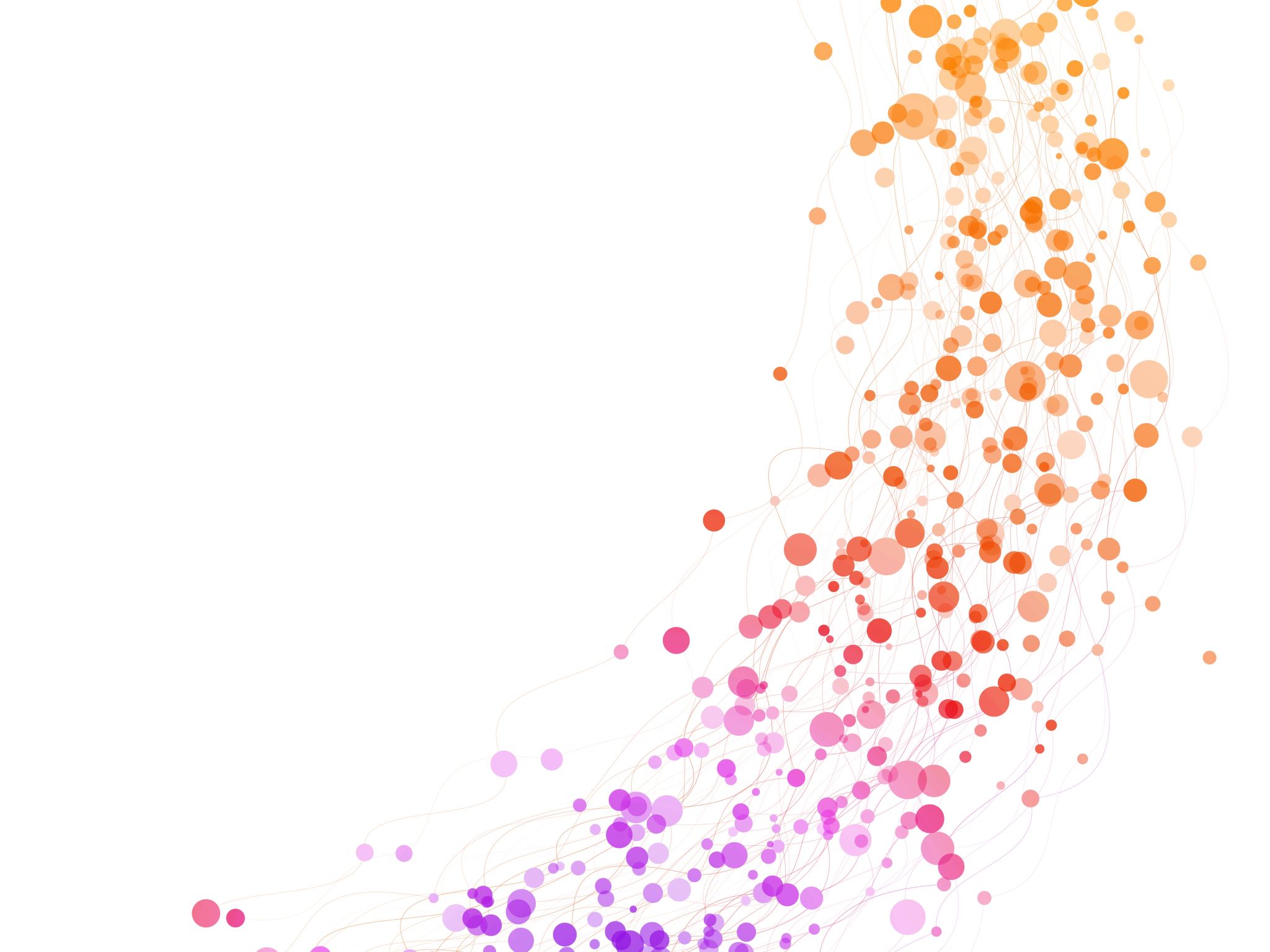 What’s involved in a PhD
The process
Propose
Research 
Write the thesis
The actual process
Network
Develop technical skills
Public speaking
Design
Plan
Teach
Manuscript preparations
Conferences
Problem solving
Propose
Research 
Write the thesis
Collaborate
Written communication
Budget
Grant writing
Social media
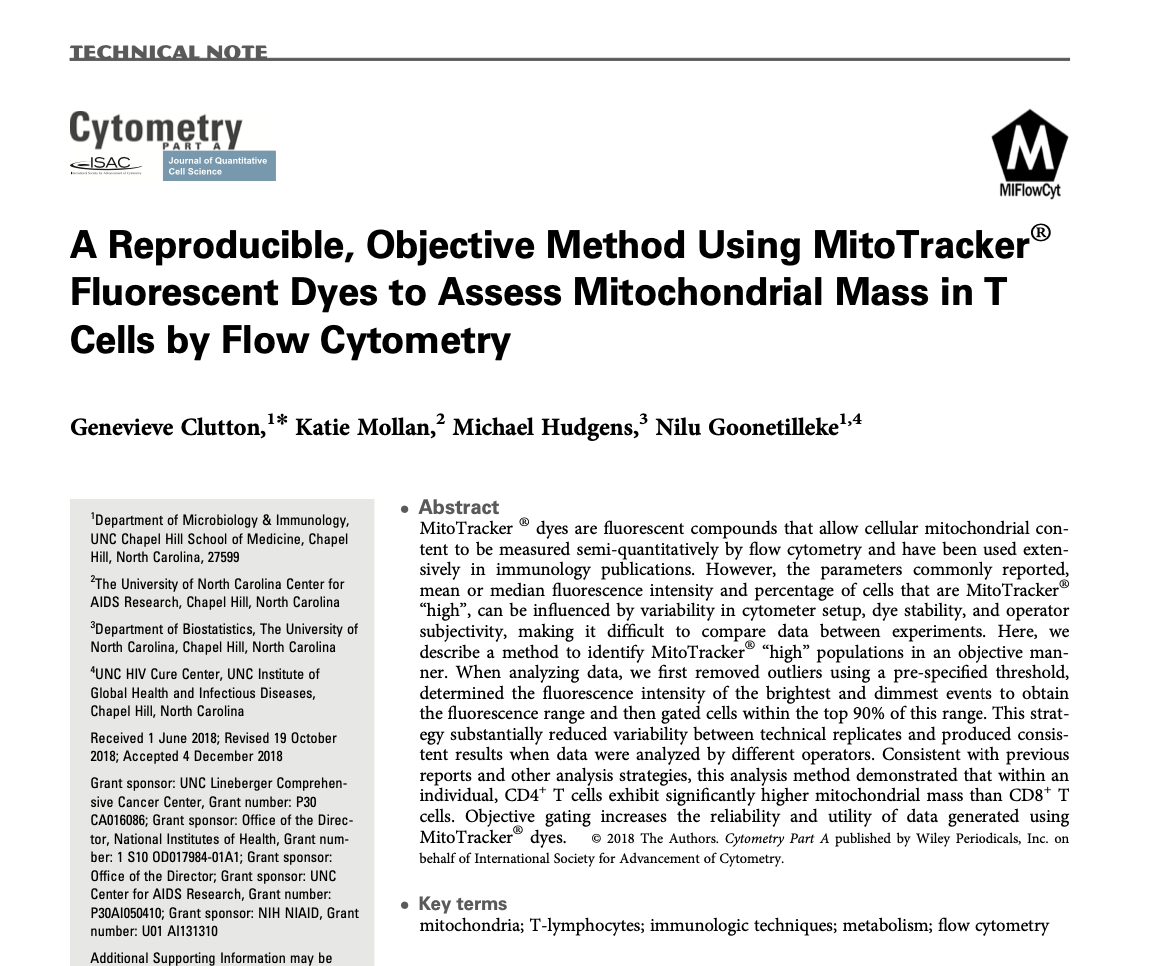 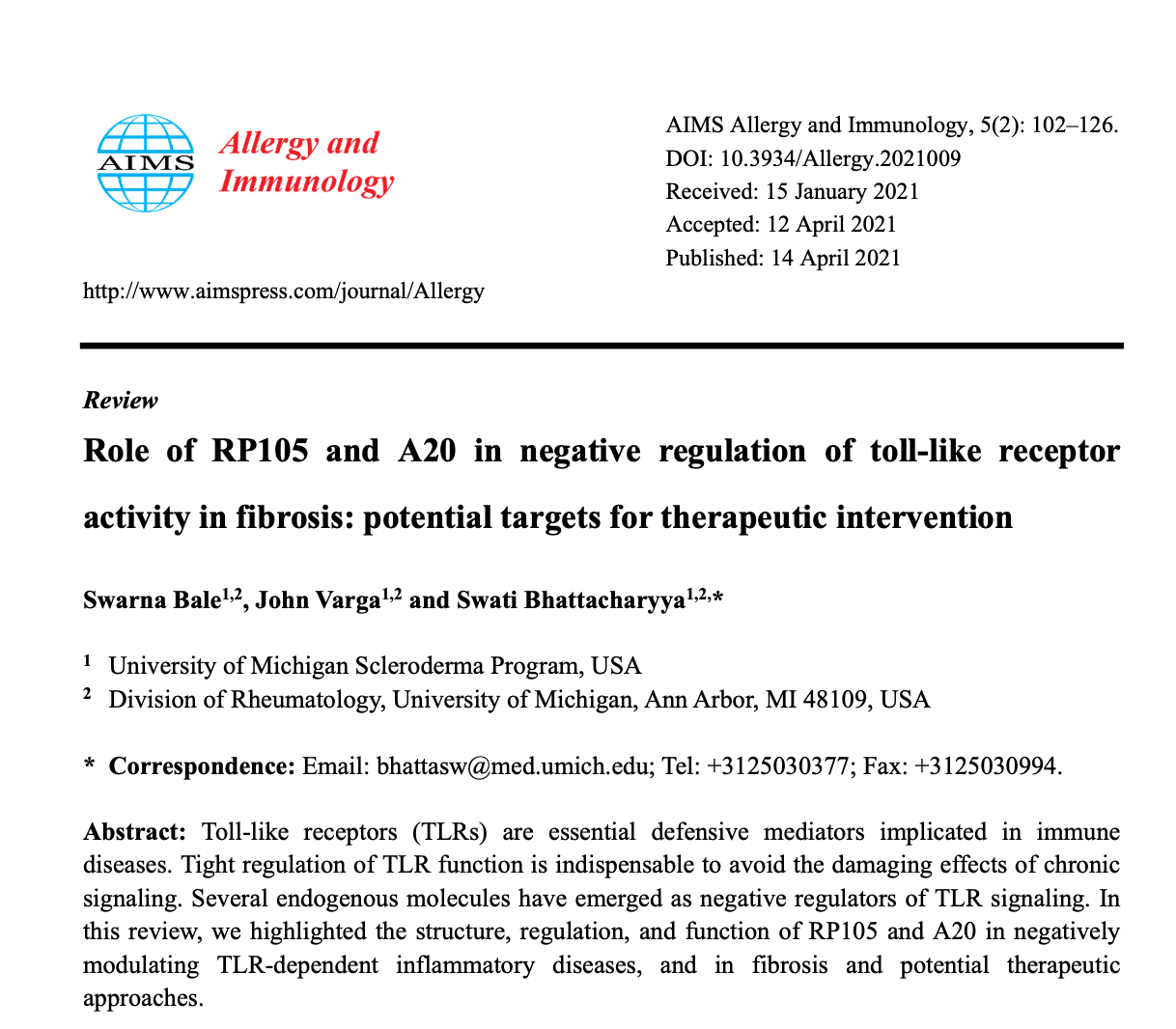 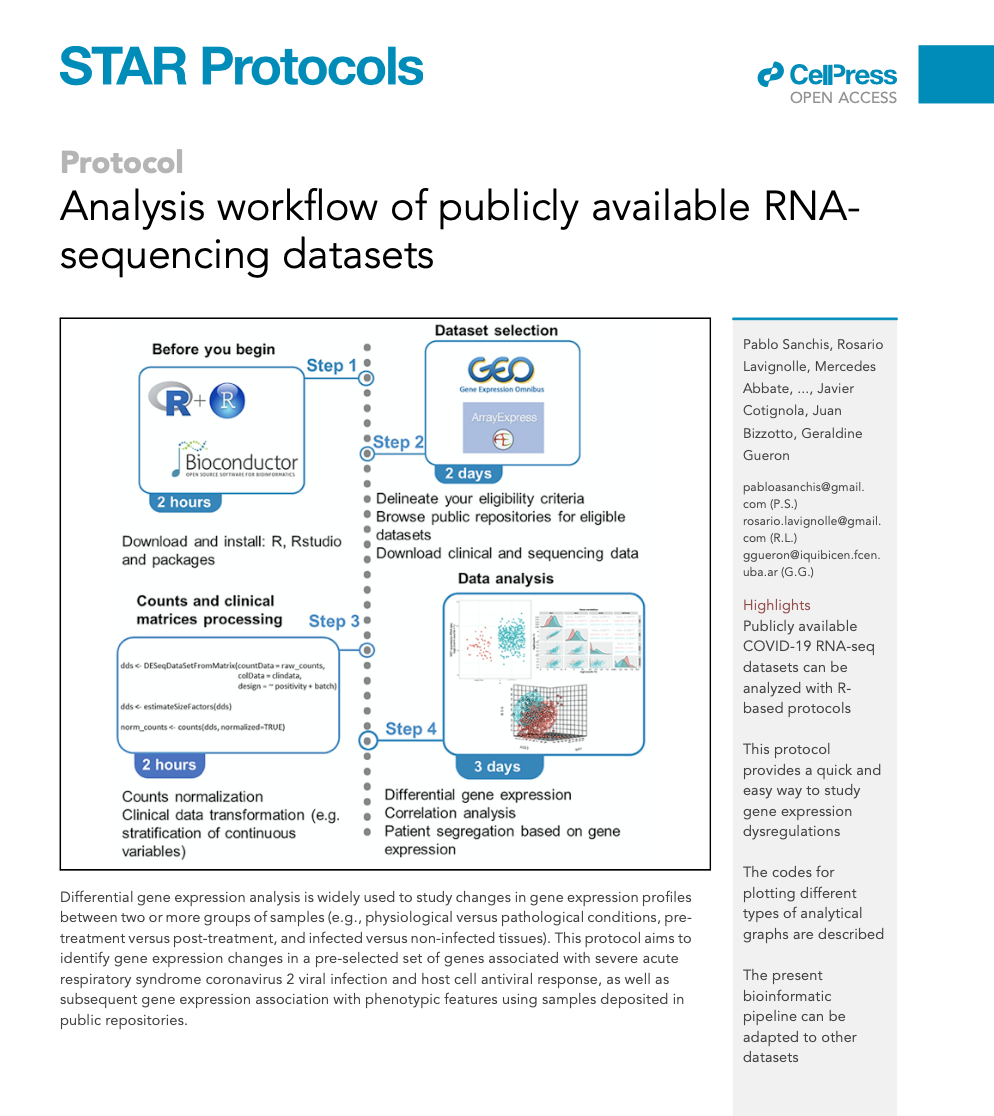 Constant learning
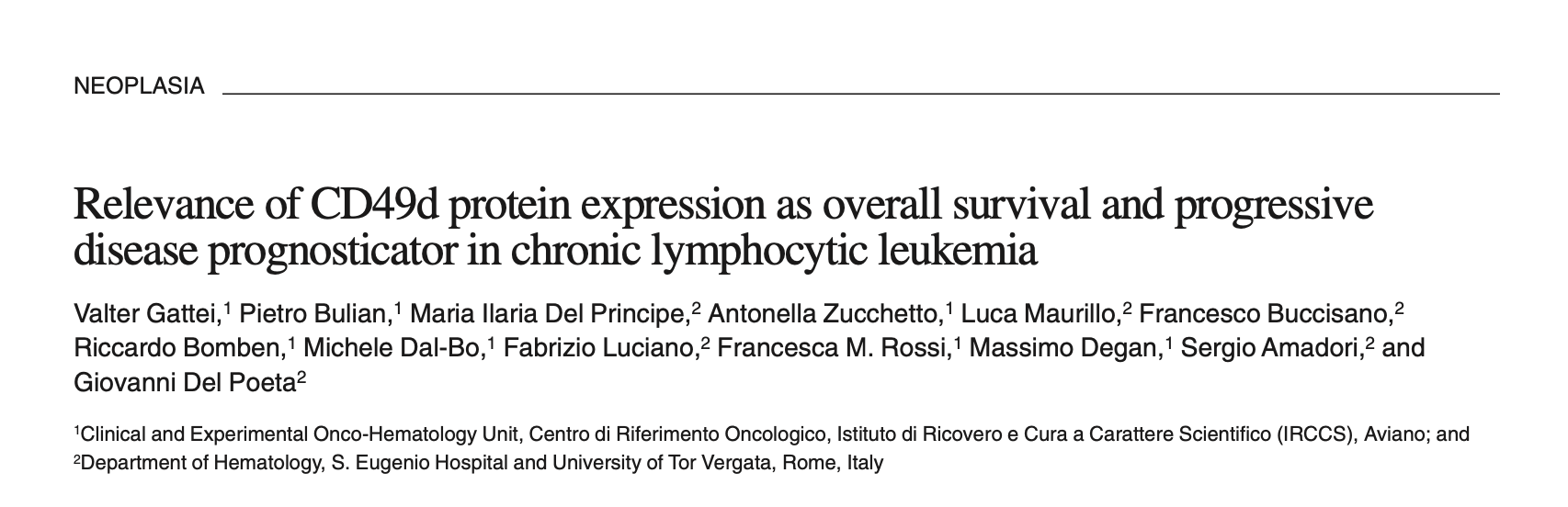 1/16/2024
4
Constant learning
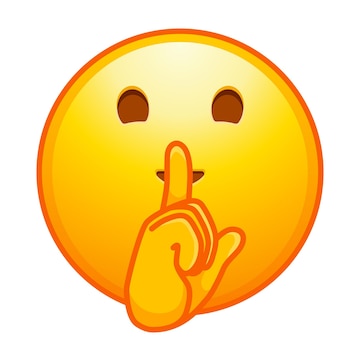 Other people
Supervisors
Staff 
Other PhD Students 
External collaborators 
Making mistakes (lots)
Writing the thesis
Leave enough time
Write as you research
It will be rewritten and rewritten…
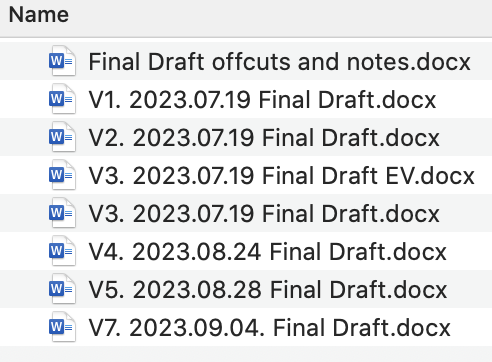 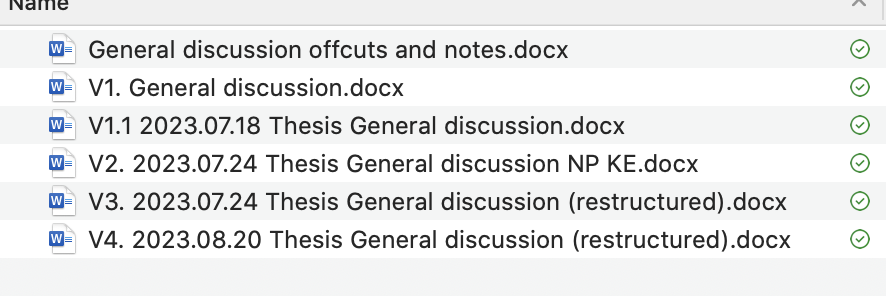 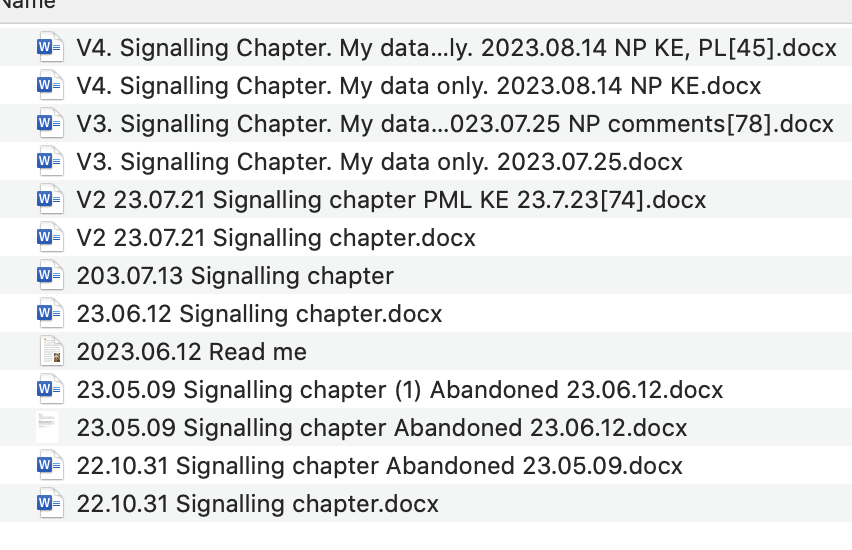 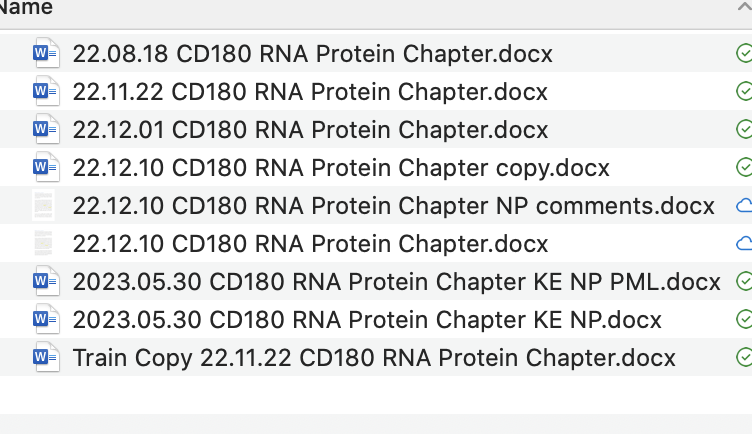 Writing the thesis
Leave enough time 
It will be rewritten and rewritten…
Write a story & go to the DRDP
Write to help you think
Link
Do extra “stuff”
Take part in research outside PhD
Fund it with university & external grants!
Join committees & societies
Organise talks
Journal clubs
Work with others – there is freedom in a PhD
I’m an expert
This is easy
Actually never mind
I feel like I can do this
Progress
Learning
Setback
Kind of getting it now
Setback
Actually, never mind
I have no idea what I’m doing
Other tips
Pick a font/format & stick with it.
If you think it will take you 1 hour, it’ll probably take you two.
Leave headspace to think (Prof Dwek’s tip).
Be agile & adapt. Things will change!
Enjoy your first year – it gets progressively more intense.
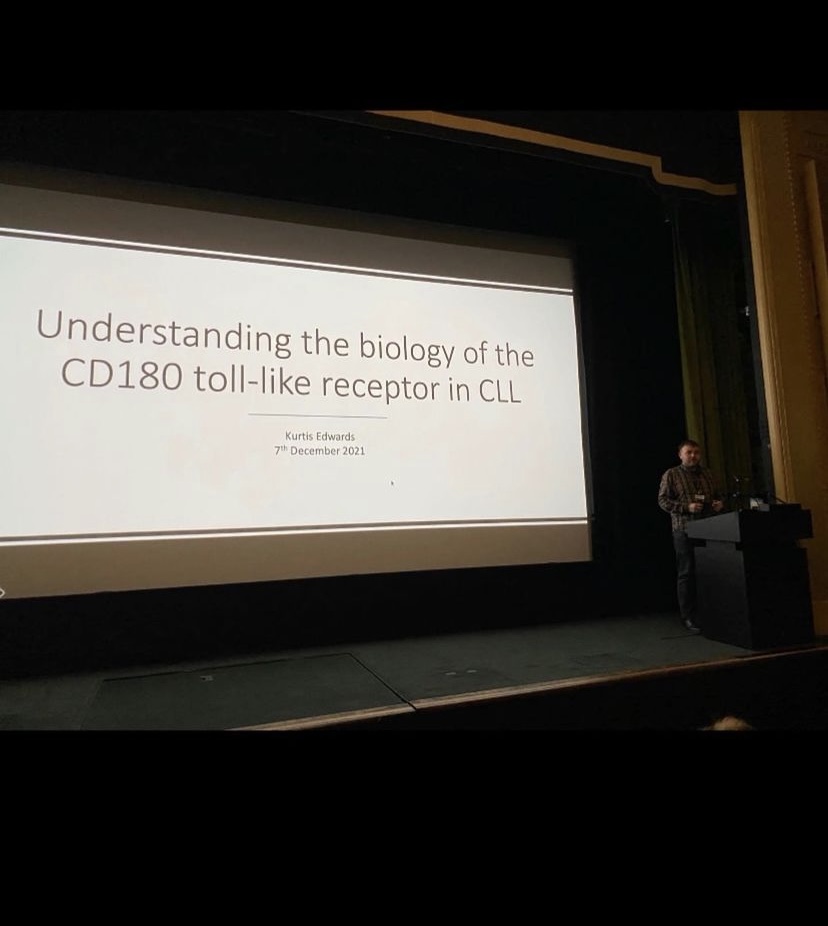 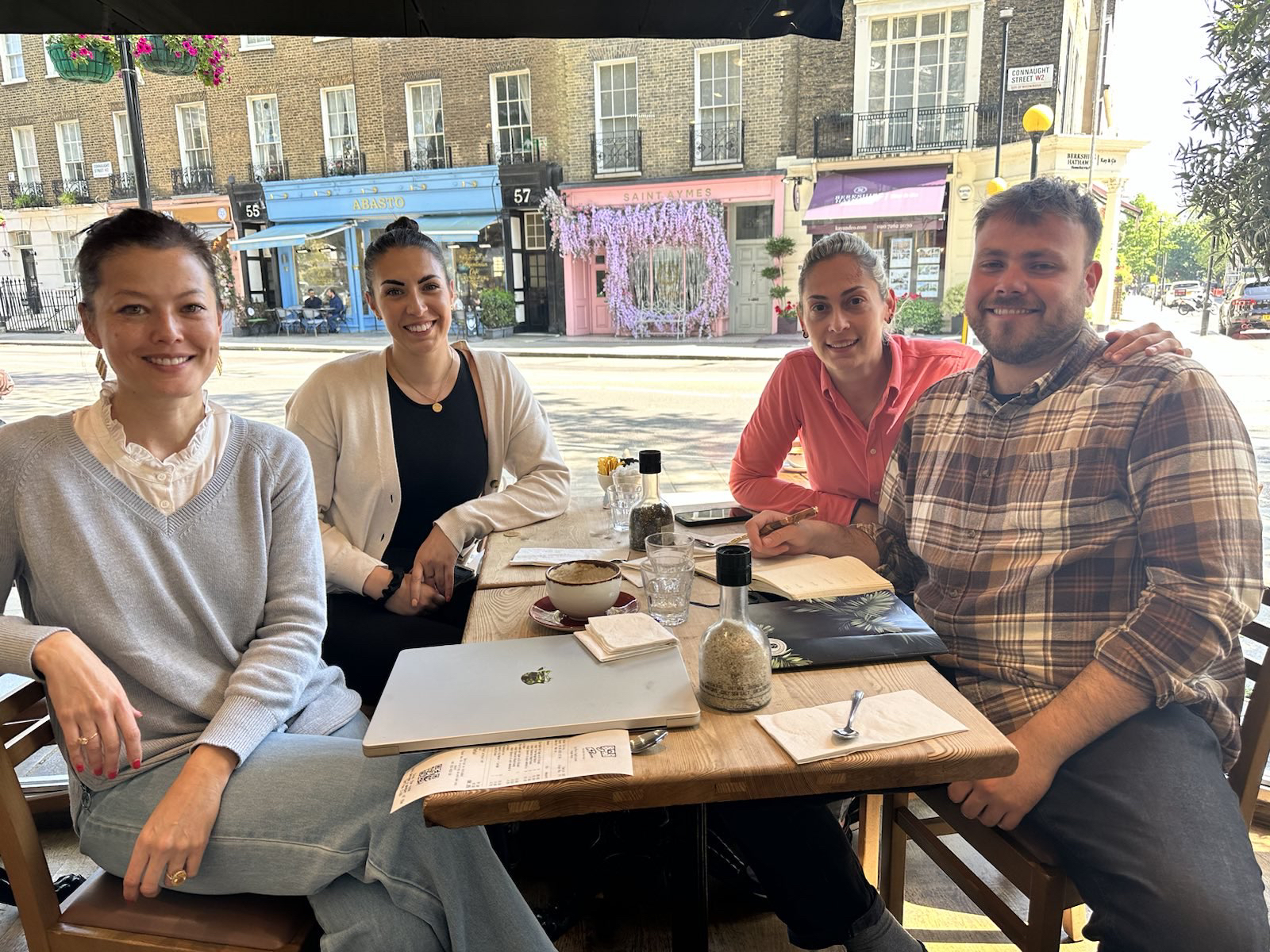 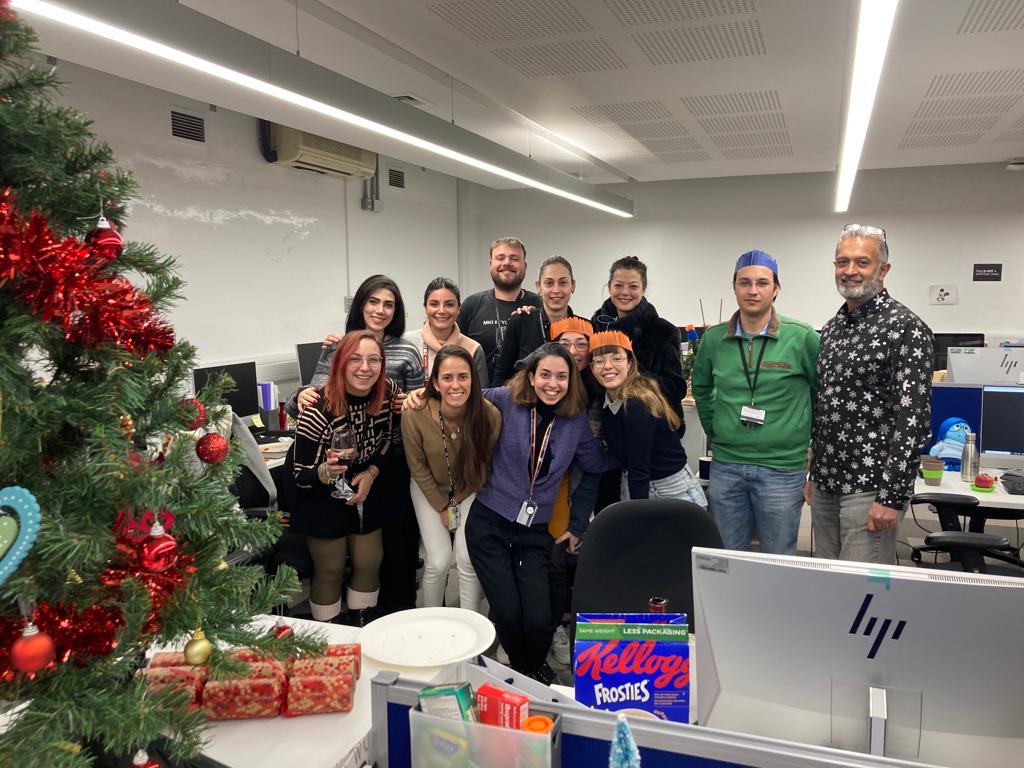 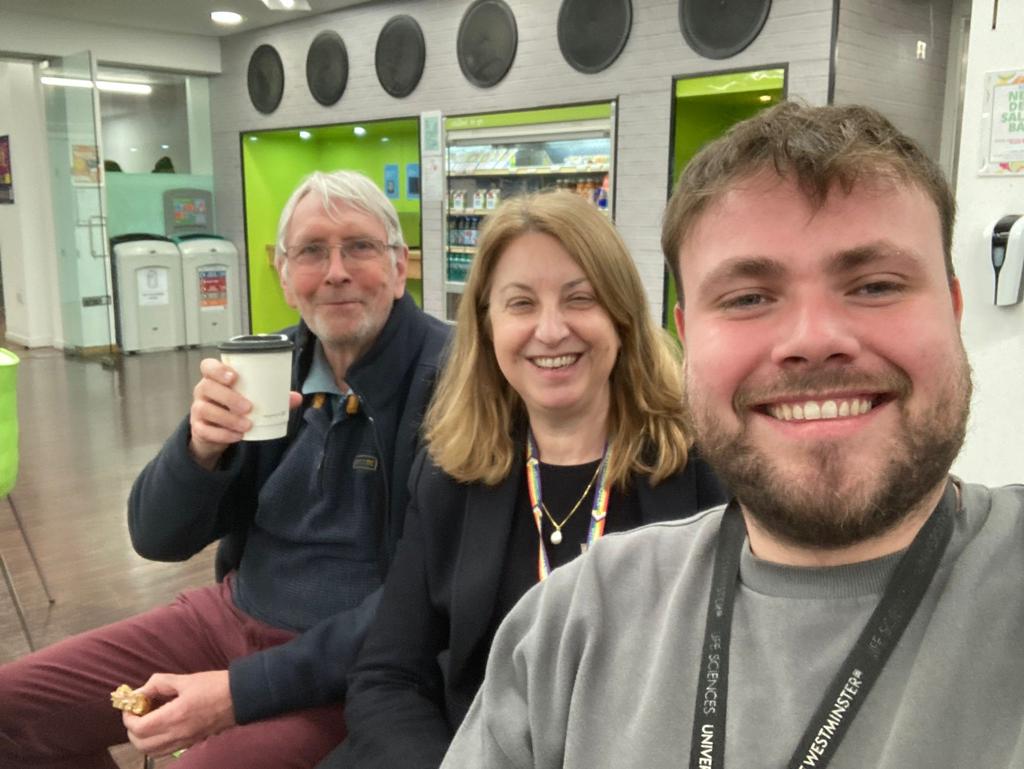 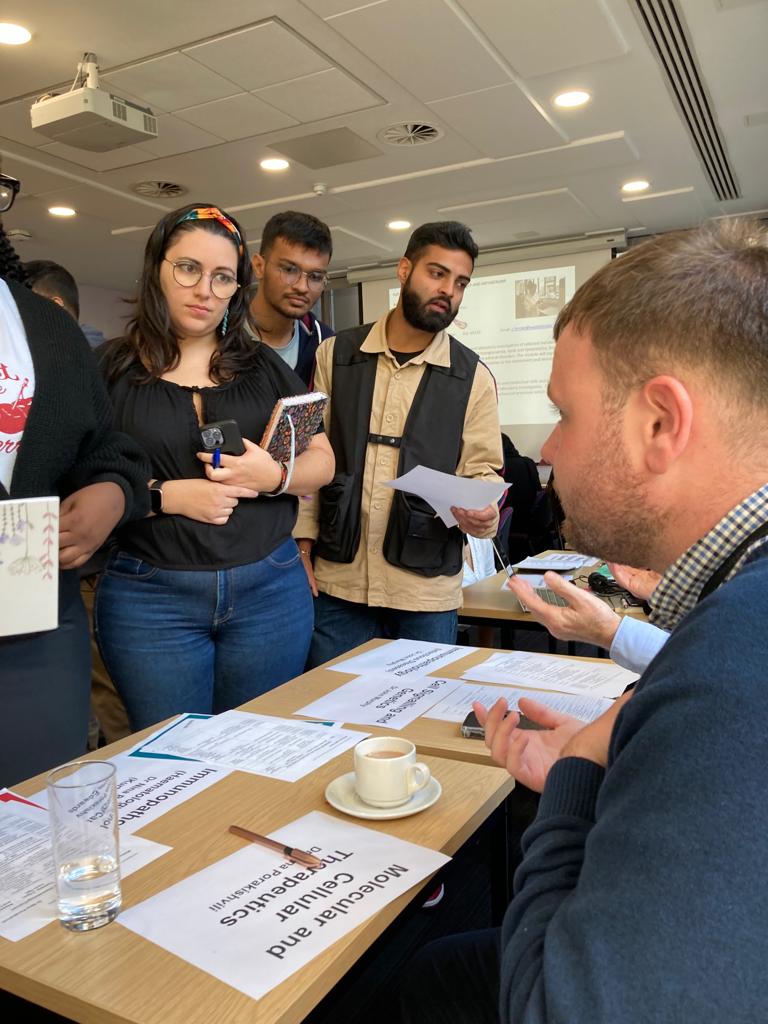 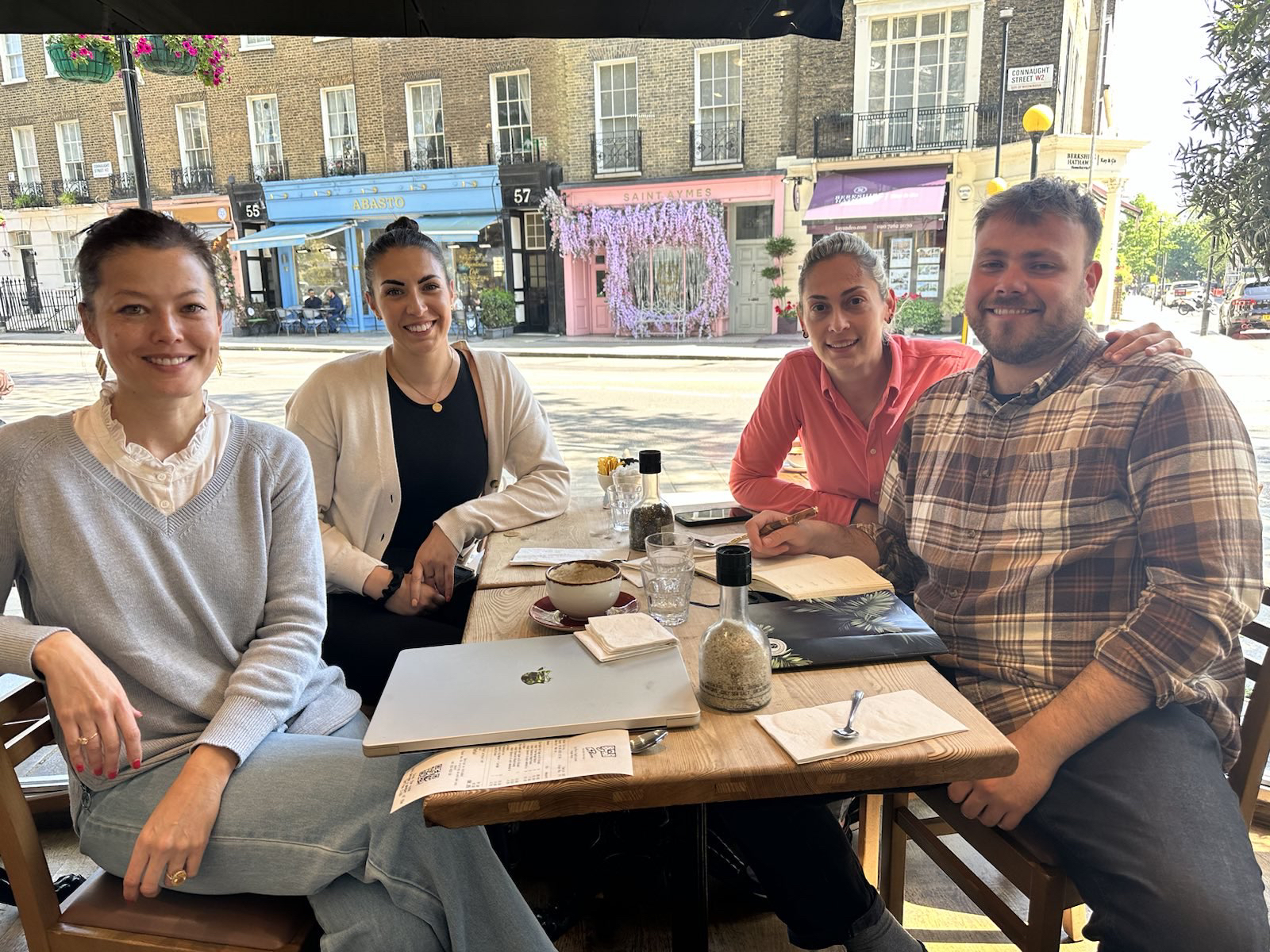 1/16/2024
Sample Footer Text
13